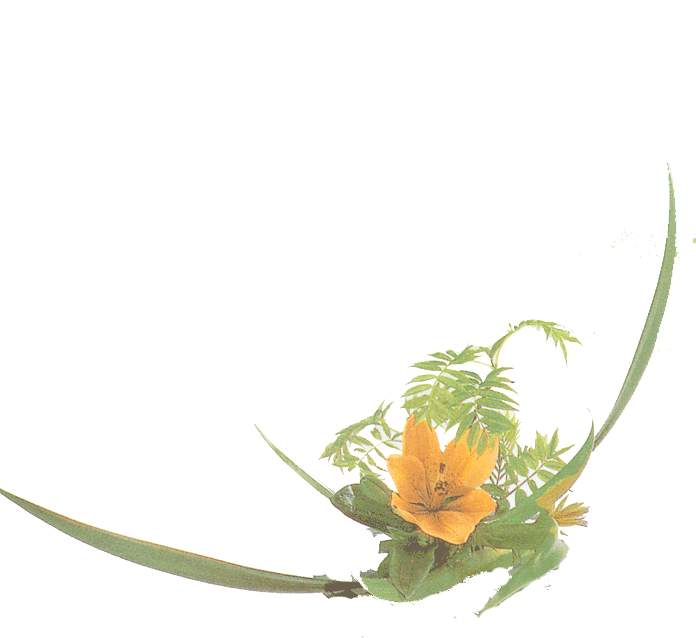 MỘT SỐ HỆ THỨC VỀ CẠNH VÀ GÓC 
TRONG TAM GIÁC VUÔNG
 ỨNG DỤNG THỰC TẾ
KÍNH CHAØO QUYÙ THAÀY COÂ GIAÙO
 VEÀ DÖÏ GIÔØ HOÏC HOÂM NAY
CHUÙC CAÙC EM HOÏC SINH 
COÙ MOÄT TIEÁT HOÏC BOÅ ÍCH
KIEÅM TRA BAØI CUÕ
B
a
c
C
A
b
KIỂM TRA BÀI CŨ
Cho tam giác ABC vuông tại A, cạnh huyền a và các cạnh góc vuông b, c.
Viết các tỉ số lượng giác của góc B và góc C.
Giải:
Bài 4: MỘT SỐ HỆ THỨC VỀ CẠNH VÀ GÓC
 TRONG TAM GIÁC VUÔNG
Trong một tam giác vuông,
mỗi cạnh góc vuông bằng :
B
a) * Cạnh huyền nhân với sin góc đối
* Cạnh huyền nhân với cosin góc kề
a
c
.
.
cos C
sin B
sin B
a
a
cos C
b
b
=
a
a
=
.
.
a
a
a
a
cos B
cos B
c
c
=
sin C
sin C
=
C
A
b
Cạnh góc vuông
Cạnh huyền
Cạnh huyền
sin góc đối
cos góc kề
Bài 4: MỘT SỐ HỆ THỨC VỀ CẠNH VÀ GÓC
 TRONG TAM GIÁC VUÔNG
B
a
c
C
A
b
Trong một tam giác vuông,
moãi caïnh goùc vuoâng baèng :
b) * Cạnh góc vuông kia nhân với tan góc đối
* Cạnh góc vuông kia nhân với cot góc kề
.
.
c
tan B
c
c
cot C
b
b
=
=
.
.
b
tan C
b
b
cot B
c
c
=
=
Cạnh góc vuông
Caïnh goùc vuoâng kia
Cạnh góc vuông kia
tan góc đối
cot góc kề
V=500kmh
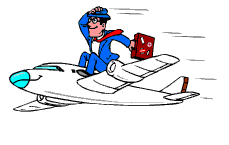 Ví dụ 1: Một chiếc máy bay bay lên với vận tốc 500km/h. Đường bay lên tạo với phương nằm ngang một góc 300. Hỏi sau 1,2 phút máy bay bay cao được bao nhiêu kilômét theo phương thẳng đứng ?
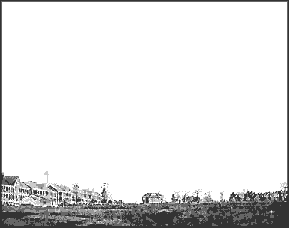 t = 1,2phút
B
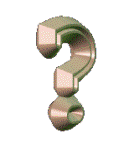 A
H
Ta có:
Mà:
Vậy sau 1,2 phút máy bay bay lên cao được 5(km)
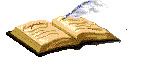 Ví dụ 2: Một chiếc thang dài 3m. Cần đặt chân thang cách chân tường một khoảng bằng bao nhiêu để nó tạo với mặt đất một góc “an toàn” 65o (tức là đảm bảo thang không bị đổ khi sử dụng)?
65o
Giải
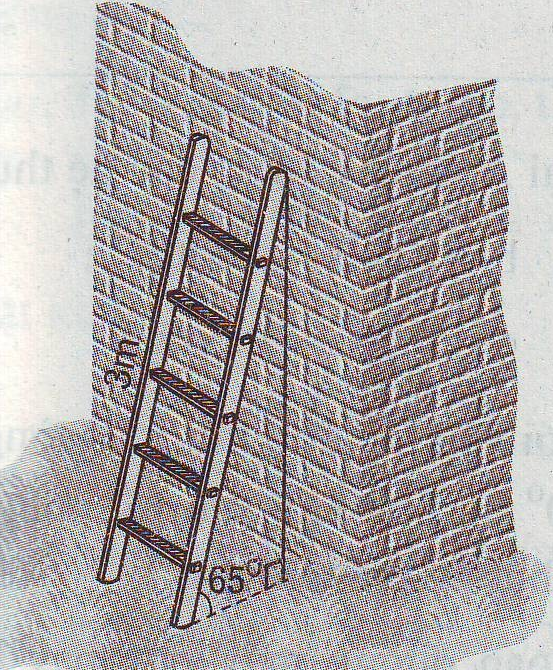 Ta có:
C
Vậy: Chân chiếc thang cần phải đặt cách chân tường một khoảng gần bằng 1,27(m).
3m
A
B
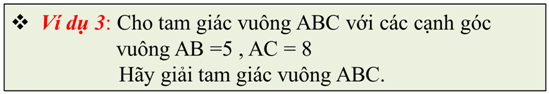 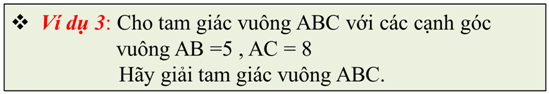 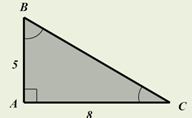 GIẢI:
- Theo định lí Pytago ta có :
- Mặt khác :
< C ≈ 320
<B ≈ 900 -320 ≈ 580
Bài 1:
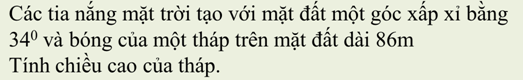 Giải:
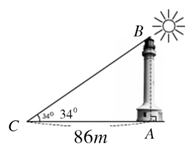 Chiều cao của tháp bằng cạnh AB của tam giác vuông ABC
-  Ta có :
Bài 2:
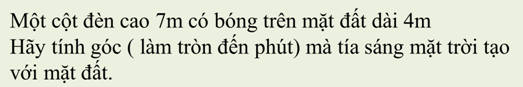 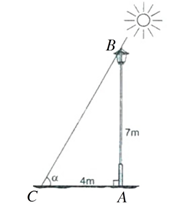 GIẢI:
- Ta có :
Bµi 3
Mét con thuyÒn víi vËn tèc 2km/h v­ît qua mét khóc s«ng n­íc ch¶y m¹nh mÊt 5 phót. BiÕt r»ng ®­êng ®i cña thuyÒn t¹o víi bê mét gãc 700. TÝnh chiÒu réng cña khóc s«ng?
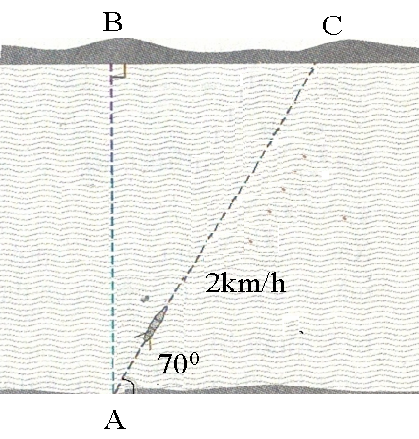 Gi¶i:
Sau 5 phót thuyÒn ®i ®­îc qu·ng ®­êng lµ:
AC = 2000: 60. 5 ≈  167(m)
BÒ réng cña s«ng lµ:  
 AB = AC. sin C ( < A = < C )
AB = AC. sin 700 ≈ 167. sin700                   		     ≈ 157(m)
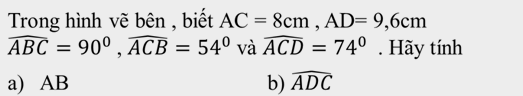 Bài 4:
Giải:
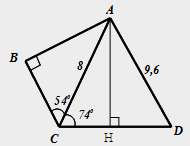 a) AB:
Ta có:
Trong tam giác ACD , kẻ đường cao AH:
Ta có :
Bài 5: Tìm chiều cao của cây trong hình vẽ dưới đây
Tam giác ADB vuông tại D.
chiều cao của cây: 1,7 + 21 =22,7 m
Bài 6: Tìm chiều cao của tòa nhà trong hình vẽ dưới đây
B
C
A
Tam giác ABC vuông tại A.
chiều cao của tòa nhà: 73,62 m
Bài 7: Tìm chiều cao của tòa nhà trong hình vẽ dưới đây
Tam giác ABC vuông tại A.
B
C
A
chiều cao của tòa nhà: 21,42m
Bài 8: Em hãy giúp 2 thổ dân tính khoảng cách d từ bờ sông sang cù lao
B
A
C
H
Tam giác ABH vuông tại H.
Tam giác CBH vuông tại H.
Bài 9: Cho DABC vuông tại A, đường cao AH. Biết AB = 15 cm; BC = 25 cm.
a) Tính AH, BH, HC? 
b)Gọi E, F lần lượt là hình chiếu của H trên AB và 
AC. Chứng minh: AE.AB = AF.AC 
c). Tính độ dài EF.
AB2 =BC.BH
BC=  BH +HC
AH2 =HB.HC
b) AE.AB=AF.AC
AE.AB =.......
AF.AC  = ........
c) EF2=HB.HC
Tứ giác AEHF có :
Tứ giác AEHF là hình chữ nhật
=> AH=EF ( tính chất hình chữ nhật)
mà AH2 =HB.HC
=>  EF2 =HB.HC
HƯỚNG DẪN VỀ NHÀ
- Ôn lại các kiến thức cơ bản của cả chương I.
- làm các bài tập  tuần 4 tháng 10